Small & Medium Enterprise (SME) အေသးစား၊ အလတ္စား စီးပြားေရးလုပ္ငန္းမ်ား စတင္လုပ္ကုိင္ျခင္း
Cho Cho MyintB.A, MBA, M.A (Business Law), DBL, DIL, DIPL
16th September 2017
What is a Business?
A business is an organization which produces and sells goods or provides a service
Laws for setting up a Business
The Myanmar Companies Act 1914
The Partnership Act 1932
The Co-operative Society Act
Myanmar Investment Law 2016
Types of Business Organizations
Sole Proprietorship (တစ္ဦးတည္းပုိင္လုပ္ငန္း)
Partnership (အစုစပ္လုပ္ငန္း)
Company limited by shares (ကုမၸဏီဖြဲ႕စည္းျခင္း)
Cooperative Society (သမ၀ါယမ ဖြဲ႕စည္းျခင္း)
4
Sole Proprietorship
A business owned by an individual
Simple to establish
Capital formation & withdrawal of cash is at one’s will
Liability is unlimited
Financing difficult
Partnership
A group of individuals (< 20)
Rights and obligations of partners – based on Agreement Registration not compulsory
Liability is unlimited
Dissolution is upon agreement of partners
The Partnership Act 1932
Two Kinds of Limited Companies
Private Company
2- 50 members (shareholders)
Restricts transfer of shares
Prohibits public subscriptions for its shares or debentures
Public Company
Minimum 7 members
No restrictions  on transfer of shares
must apply for a Certificate of Commencement of Business
Myanmar / Foreign Company
Myanmar company
wholly owned and controlled by Myanmar citizens
company with one or more foreign shareholders would be classified as foreign company 
Foreign company
incorporated in Myanmar other than Myanmar company
incorporated outside Myanmar and having established  place of business in Myanmar (foreign branch)
Private Company
Separate legal entity
 Owned by shareholders
 Restrict to transfer of ownership
 Greater capital raising potential
 Lower legal liability
Public Company
Separate legal entity

 Owned by stockholders

  Easy to transfer ownership

  Greater capital raising potential

  Lower legal liability

  Unfavorable tax treatment
Co-operative Society
Separate legal entity
 owned by shareholders
 Greater capital raising potential
  Lower legal liability
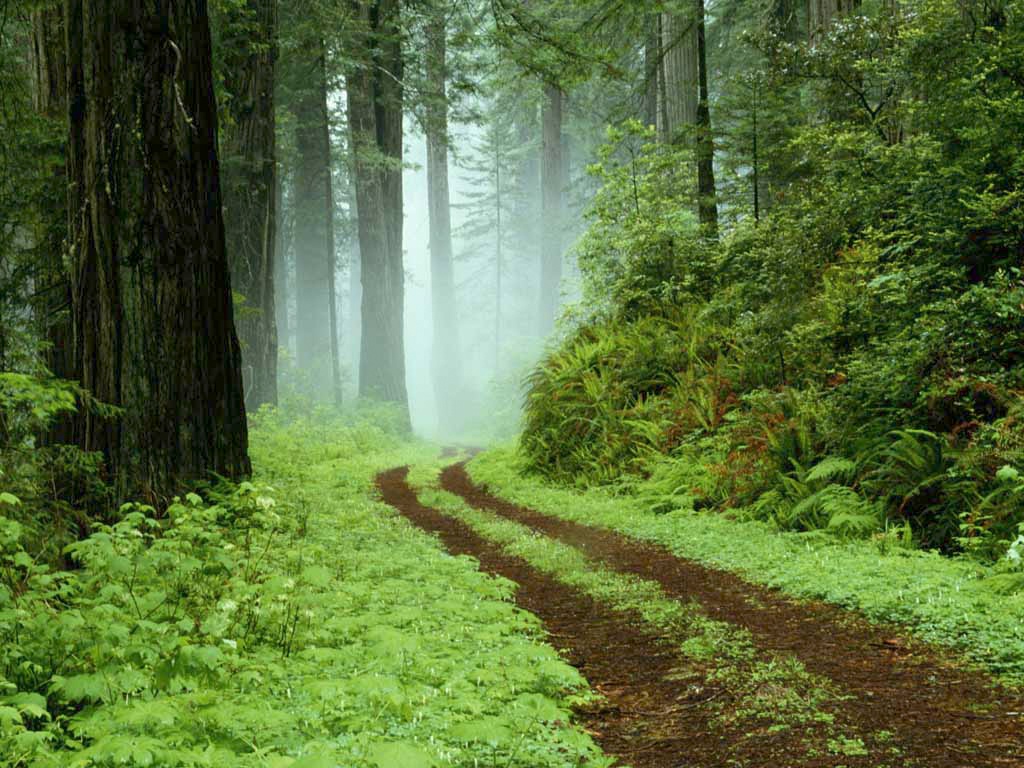 ျမန္မာကုမၸဏီဖြဲ႕စည္း၍ စီးပြားေရးလုပ္ငန္း 
စတင္လုပ္ကိုင္ျခင္း
(၁)  တစ္ဦးတည္းပုိင္လုပ္ငန္း	(Sole Proprietorship)
(၂)  အစုစပ္လုပ္ငန္း	(Partnership)
(၃)  ကုမၸဏီဖြဲ႕စည္းျခင္း	(Limited Liabilities Co., Ltd. )
(၄)  သမ၀ါယမ ဖြဲ႕စည္းျခင္း	(Co-operative Limited)
12
ကုမၸဏီဖြဲ႕စည္းတည္ေထာင္ရာတြင္ သိရိွသင့္ေသာေယဘုယ် လိုအပ္ခ်က္မ်ား
ကုမၸဏီအမည္ ေရြးခ်ယ္ျခင္း
ရုံးခန္းလိပ္စာ၊ ရုံးဖုန္းနံပါတ္
မတည္ရင္းႏွီးေငြႏွင့္ ထည့္၀င္ရင္းႏွီးေငြ
ဒါရိုက္တာ အစုရွယ္ယာအမည္စာရင္း တင္ျပျခင္း
လက္မွတ္ေရးထိုးျခင္း              
ကုမၸဏီဖြဲ႔စည္းခြင့္ရရိွျခင္း
ကုမၸဏီမွတ္ပံုတင္ျခင္း
ကုမၸဏီမွတ္ပံုတင္ေၾကး - က်ပ္ ၅၀၀,၀၀၀/-
ကုမၸဏီမွတ္ပံုတင္လက္မွတ္ - သက္တမ္း  (၅) ႏွစ္
ကုမၸဏီ မွတ္ပံုတင္သက္တမ္းတိုးေၾကး - က်ပ္ ၃၀၀,၀၀၀/-
လုပ္ငန္းအမ်ိဳးအစားမ်ား
ေရာင္း၀ယ္ေရးလုပ္ငန္း (Trading) 
၀န္ေဆာင္မႈလုပ္ငန္း (Services) 
စက္မႈလက္မႈႏွင့္ ထုတ္လုပ္မႈလုပ္ငန္း (Industry/Production)      
ခရီးလွည့္လည္ေရးလုပ္ငန္း (Travel & Tour)
ဟိုတယ္လုပ္ငန္း (Hotel)
ေက်ာက္မ်က္လုပ္ငန္း (Gems)
ေဆာက္လုပ္ေရးလုပ္ငန္း (Construction)
ဘဏ္လုပ္ငန္း (Bank)
လိုင္စင္မ်ား၊ ခြင့္ျပဳမိန္႔မ်ားႏွင့္ လုပ္ငန္းအမည္
လုပ္ငန္းစတင္ လုပ္ကိုင္ရန္ လိုအပ္ေသာ လိုင္စင္မ်ား ရယူျခင္းအတြက္ ေယဘုယ် သိ႐ွိထားသင့္ေသာ အခ်က္အလက္မ်ား
လိုင္စင္အမ်ိဳးအစားမ်ား
စည္ပင္သာယာ၏ လုပ္ငန္းလိုင္စင္
သက္ဆိုင္ရာ ၀န္ႀကီးဌာန၏ လုပ္ငန္းလိုင္စင္
စည္ပင္သာယာ လိုင္စင္အမ်ိဳးအစားမ်ား
အစားအေသာက္လိုင္စင္
လုပ္ငန္းလိုင္စင္ (စက္ရံု၊ အလုပ္ရံု) 
တည္းခိုခန္းလိုင္စင္
ေဘာ္ဒါေဆာင္လိုင္စင္
ကိုယ္ပိုင္ေစ်းလိုင္စင္   
ယာယီဇာတ္ရံု ေဆာက္လုပ္ခြင့္ျပဳမိန္႕
အဓိကဆက္သြယ္ရမည့္ဌာန
(စည္ပင္သာယာ  လုပ္ငန္းလိုင္စင္)
သက္ဆိုင္ရာၿမိဳ႕နယ္စည္ပင္သာယာအုပ္ခ်ဳပ္ေရးမွဴးရံုးတြင္ လုပ္ငန္းလိုင္စင္မ်ား တင္ျပေလွ်ာက္ထားရမည္။
အစားအေသာက္ႏွင့္ လုပ္ငန္းလိုင္စင္ရယူျခင္း
(၁) ေလွ်ာက္လႊာကို သက္ဆိုင္ရာၿမိဳ႕နယ္ စည္ပင္သာယာအုပ္ခ်ဳပ္ေရးမွဴးရံုးတြင္ ရယူရပါမည္။
(၂) ပူးတြဲတင္ျပရမည့္အခ်က္မ်ား -
	(၁) ၿမိဳ႕နယ္ မီးသတ္တပ္ဖြဲ႕၏ ေထာက္ခံခ်က္
	(၂) ၿမိဳ႕နယ္လွ်ပ္စစ္ အင္ဂ်င္နီယာ၏ ေထာက္ခံခ်က္
	(၃) က်န္းမာေရးႏွင့္ေဘးအႏၱရာယ္ကင္း႐ွင္းေၾကာင္း ၿမိဳ႕နယ္က်န္းမာ 	ေရးအဖြဲ႕၏ ေထာက္ခံခ်က္
	(၄) ဆိုင္ပတ္၀န္းက်င္ အမ်ားျပည္သူ (၁၀) ဦး၏ ေထာက္ခံခ်က္
ပတ္၀န္းက်င္ရွိ အမ်ားျပည္သူ (၁၀) ဦး၏ ေထာက္ခံခ်က္ ဆိုသည္မွာ -
ရပ္ကြက္အတြင္း လုပ္ကိုင္ပါက ပတ္၀န္းက်င္ရွိ အမ်ားျပည္သူ တို႔အား အသက္အႏၱရာယ္ႏွင့္ က်န္းမာေရးမထိခိုက္ေစေရး၊ ကိုယ္စိတ္ႏွစ္ပါး အေႏွာက္အယွက္ မျဖစ္ေပၚေစေရးအတြက္ ရည္ရြယ္ၿပီး ေထာက္ခံခ်က္ ရယူေစျခင္း ျဖစ္သည္။
လိုင္စင္စိစစ္မႈ
သက္ဆိုင္ရာ စည္ပင္နယ္နိမိတ္ရိွ ၿမိဳ႔နယ္အသီးသီးမွ တင္ျပလာ သည့္ စီးပြားေရးလုပ္ငန္းအသီးသီးအား တည္ဆဲစည္ပင္ သာယာေရးဥပေဒမ်ား၊ နည္းဥပေဒမ်ား၊ စည္းမ်ဥ္းစည္းကမ္း မ်ား၊ လုပ္ထံုးလုပ္နည္းမ်ားႏွင့္အညီ လုပ္ငန္းလိုင္စင္မ်ားအား သတ္မွတ္သည့္ အခြန္အခရယူျပီး လိုင္စင္ထုတ္ေပးပါသည္။
စားေသာက္ဆိုင္လုပ္ငန္းအမ်ိဳးအစားမ်ား
(၁)	ဟိုတယ္ႏွင့္တြဲဖက္ 
(၂)	ဆိုင္ႀကီး
(၃)	မုန္႔တိုက္
(၄)	မုန္႔မ်ိဳးစံု
(၅)	Fast Food
(၆)	Cold Drink and Tea
(၇)	ရိုးရာႏွင့္ ေဒသအစားအစာ
(၈)	အရက္ႏွင့္ ဘီယာတြဲဖက္
(၉)	အျခားဆိုင္ငယ္မ်ား
လိုင္စင္ႏႈန္းထားေကာက္ခံမႈ
လုပ္ငန္းရင္းႏွီးျမွဳပ္ႏွံေငြ ပမာဏေပၚ မူတည္ၿပီး လိုင္စင္ႏႈန္း 
သတ္မွတ္ေကာက္ခံပါသည္။

နမူနာလိုင္စင္ႏႈန္းထားေကာက္ခံမွဳ	အျခားဆိုင္ငယ္        မုန္႔မ်ိဳးစံု
က်ပ္ ၈ သိန္းေအာက္			-		-
က်ပ္ ၈ သိန္းမွ ၁၅ သိန္း		    	-		-
က်ပ္ ၁၆ သိန္းမွ ၄၅ သိန္း		 	-		-
က်ပ္ ၄၆ သိန္းမွ ၈၀ သိန္း
က်ပ္-----   သိန္းမ ွ ------- သိန္း
လုပ္ငန္းလိုင္စင္ရယူျခင္း
စက္ရံုအလုပ္ရံု
	(၁)  လုပ္ငန္းလိုင္စင္ေလ်ွာက္လႊာကို သက္ဆိုင္ရာၿမိဳ႔နယ္
		စည္ပင္အုပ္ခ်ဳပ္ေရးမွဴးရံုးမွ ရယူရမည္။
	(၂)  သက္ဆိုင္ရာ၀န္ၾကီးဌာန၏ လုပ္ငန္းလိုင္စင္/ 	ေထာက္ခံခ်က္ ပူးတြဲတင္ျပရပါမည္။
	(၃)  လုပ္ငန္းပတ္၀န္းက်င္မွ အမ်ားျပည္သူ (၁၀)ဦး၏ 	ေထာက္ခံခ်က္
လုပ္ငန္းလိုင္စင္အမ်ိဳးအစား -
(၁) လက္မွဳလုပ္ငန္းမ်ား		(၈)   ေရာင္းခ်ျခင္းလုပ္ငန္းမ်ား
(၂) စက္မွဳလုပ္ငန္းမ်ား		(၉)   အိမ္တြင္းစက္မွဳလုပ္ငန္းမ်ား
(၃) ျပဳျပင္ျခင္းလုပ္ငန္းမ်ား	(၁၀)   ၀န္ေဆာင္မွဳလုပ္ငန္းမ်ား
(၄) သိုေလွာင္ျခင္းလုပ္ငန္းမ်ား	(၁၁) ေဆး၀ါးကုသဆက္စပ္လုပ္ငန္း
(၅) ငွါးရမ္းျခင္းလုပ္ငန္းမ်ား	
(၆) အေရာင္းျပခန္းမ်ား
(၇) သီးျခားလုပ္ငန္းႏွင့္ ့္အျခားလုပ္ငန္းငယ္မ်ား
တည္းခိုခန္းလိုင္စင္ရယူျခင္း
(၁) ျမန္မာက်ပ္ေငြျဖင့္ ရယူမည့္ တည္းခိုခန္း
(၂) ႏိုင္ငံျခားေငြျဖင့္ ရယူမည့္ တည္းခိုခန္း
ျမန္မာက်ပ္ေငြႏွင့္ ရယူမည့္ တည္းခိုခန္း
လုပ္ငန္းလိုင္စင္ေလွ်ာက္လႊာကို သက္ဆိုင္ရာ ျမိဳ႔နယ္စည္ပင္ အုပ္ခ်ဳပ္ေရးမွဴး ရံုးတြင္ ရယူရပါမည္။
ပူးတြဲတင္ျပရမည့္ အခ်က္မ်ား
	(၁)  ျမိဳ႕နယ္ ၏ ေထာက္ခံခ်က္
    (၂)  ျမိဳ႕နယ္ရဲတပ္ဖြဲ႕၏ ေထာက္ခံခ်က္
    (၃)  အေဆာက္အအံု၏ အထပ္လိုက္အခန္းဖြဲ႔စည္းမွဳ အေရ 	အတြက္၊ အက်ယ္အ၀န္း စသည့္ အေသးစိတ္ 	အခ်က္အလက္မ်ား
ႏိုင္ငံျခားေငြျဖင့္ ရယူမည့္တည္းခိုခန္း
သက္ဆိုင္ရာစည္ပင္သာယာေရးေကာ္မတီ၏ ေထာက္ခံခ်က္ရယူျပီး ဟိုတယ္ႏွင့္ ခရီးသြားလာေရး၀န္ၾကီးဌာနသို႔ ဟိုတယ္လုပ္ငန္းလိုင္စင္ ေလွ်ာက္ထားရပါမည္။
ပူးတြဲတင္ျပရမည့္ အခ်က္မ်ား
	(၁)	အေဆာက္အအံုေဆာက္လုပ္မွဳပံုစံ
	(၂)	ျမိဳ႕နယ္၏ ေထာက္ခံခ်က္
	(၃)	ျမိဳ႕နယ္ ရဲတပ္ဖြ႔ဲ၏ ေထာက္ခံခ်က္
	(၄)	ျမိဳ႕နယ္စည္ပင္သာယာ အုပ္ခ်ဳပ္ေရးမွဴးရံုး၏ ေထာက္ခံခ်က္
	(၅)	ၿမိဳ႕နယ္စည္ပင္သာယာေရးေကာ္မတီ စီမံေရးဌာန၏ 	ေထာက္ခံခ်က္
ေဘာ္ဒါေဆာင္လုပ္ငန္း လိုင္စင္ရယူျခင္း
ေလွ်ာက္လႊာကို သက္ဆိုင္ရာျမိဳ႕နယ္စည္ပင္သာယာ
     အုပ္ခ်ဳပ္ေရးမွဴးရံုးတြင္ ရယူျပီး အခ်က္အလက္မ်ားျပည့္စံုစြာ
     ျဖည့္စြက္၍ ျမိဳ႕နယ္စည္ပင္သာယာအုပ္ခ်ဳပ္ေရးမွဴးရံုးမွတဆင့္
     သက္ဆိုင္ရာၿမိဳ႕နယ္စည္ပင္သာယာေရးေကာ္မတီ စီမံေရးရာ
     ဌာနသို႔ တင္ျပျပီး လုပ္ငန္းလိုင္စင္ ရယူရပါမည္။
အေျခခံစည္းကမ္းခ်က္မ်ား
	၁။ လုပ္ငန္းဆိုင္ရာ အေျခခံစည္းကမ္းခ်က္မ်ား
	၂။ အစားအေသာက္လုပ္ငန္းဆိုင္ရာ စည္းကမ္းခ်က္မ်ား
	၃။ ေဘးအႏၲရာယ္လုပ္ငန္းဆိုင္ရာ စည္းကမ္းခ်က္မ်ား
	၄။ တည္းခိုခန္းႏွင့္ ေဘာ္ဒါေဆာင္လုပ္ငန္းဆိုင္ရာ
	    စည္းကမ္းခ်က္မ်ား
လုပ္ငန္းလိုင္စင္ဆိုင္ရာ အေျခခံစည္းကမ္းခ်က္မ်ား
(၁) လုပ္ငန္းလိုင္စင္သက္တမ္းမွာ သက္ဆိုင္ရာဘ႑ာေရးနွစ္ ဧျပီလ (၁) မွ မတ္လ(၃၁) ရက္ေန႔ထိ ျဖစ္သည္။
(၂) လိုင္စင္သက္တမ္း (၁) ႏွစ္အတြက္ သတ္မွတ္ထားေသာ လုိင္စင္၏နွဳန္းထားအား ေပးေဆာင္ရမည္
(၃) လုပ္ငန္းလိုင္စင္အား မွန္ေဘာင္သြင္း၍ ျမင္သာေသာေနရာတြင္ ခ်ိတ္ထားရမည္။
(၄) ပတ္၀န္းက်င္မွ ကန္႔ကြက္တိုင္ၾကားမွဳ ျဖစ္ေပၚလာပါက ကြင္းဆင္းစစ္ေဆးျခင္း၊ သင့္ေလ်ာ္ေသာျပဳျပင္ျခင္း၊ ရပ္ဆိုင္းျခင္း (သို႔) လုပ္ငန္းဆက္လက္လုပ္ကိုင္ခြင့္ ယာယီရပ္ဆိုင္းျခင္း၊ အျပီးပိတ္သိမ္းျခင္း ခံရပါမည္။
(၅) ျပဌာန္းစည္းကမ္းခ်က္မ်ားအျပင္ အခါအားေလ်ာ္စြာ ထုတ္ျပန္သည့္ စည္းကမ္းခ်က္မ်ားအား လိုက္နာေဆာင္ရြက္ရမည္။
(၆) သက္ဆိုင္ရာမွ တာ၀န္ေပးအပ္ေသာ အဖြဲ႔အား ၀င္ေရာက္စစ္ေဆးခြင့္ျပဳရမည္။
ဆိုင္းဘုတ္ႏွင့္ ေၾကာ္ျငာမ်ား
၁။	 စည္ပင္သာယာေရးေကာ္မတီသို႔ တင္ျပခြင့္ျပဳခ်က္ရယူရမည္။
ပူးတြဲတင္ျပရမည့္ အခ်က္မ်ား--
ေၾကာ္ျငာဆိုငး္ဘုတ္(သို႔) ေၾကာ္ျငာနမူနာပံုစံႏွင့္ အတိုင္းအတာ
ေၾကာ္ျငာအရြယ္အစား
ေၾကာ္ျငာအမည္
ေၾကာ္ျငာမည့္ေနရာ
ေၾကာ္ျငာဆိုင္းဘုတ္ စိုက္ထူျခင္း တပ္ဆင္ျခင္း၊ ကပ္ျခင္း၊ ခ်ိတ္ဆြဲျခင္း ေရးဆြဲျခင္း ျပဳလုပ္မည့္ တည္ေနရာႏွင့္ တည္ေနရာျပဓါတ္ပံု
၂။	ေကာ္မတီပိုင္ေျမျဖစ္လ်ွင္ အင္ဂ်င္နီယာဌာန (လမ္းႏွင့္တံတား)၏ သေဘာထားမွတ္ခ်က္
၃။ အစိုးရဌာန အဖြဲ႔အစည္းပိုင္ျဖစ္လ်ွင္ သက္ဆိုင္ရာအစိုးရဌာန အဖြဲ႔အစည္း၏ ေထာက္ခံခ်က္
၄။ ဘာသာေရး ဆိုင္ရာေျမျဖစ္လ်င္ ယင္းဘာသာေရးဆိုင္ရာအဖြဲ႔အစည္း၏ သေဘာတူညီခ်က္
၅။ ပုဂၢလိက ပိုင္ေျမျဖစ္လ်င္ ေျမရွင္၏သေဘာတူညီခ်က္
သက္ဆိုင္ရာ၀န္ၾကီးဌာန၏ လုပ္ငန္းလိုင္စင္ရယူျခင္း
မိမိဖြင့္လွစ္လုပ္ကိုင္လိုသည့္လုပ္ငန္းသည္ ၀န္ၾကီးဌာန တစ္ခုခု ႏွင့္ သက္ဆိုင္သည့္ လုပ္ငန္းျဖစ္ပါက သက္ဆိုင္ရာ ၀န္ၾကီးဌာန၏ လုပ္ငန္းလိုင္စင္/ ခြင့္ျပဳခ်က္/ ေထာက္ခံခ်က္ လိုအပ္ပါသည္။
၀န္ၾကီးဌာနခြင့္ျပဳခ်က္/ေထာက္ခံခ်က္ လိုအပ္ေသာလုပ္ငန္းမ်ား
(၁)  စက္႐ုံ အလုပ္႐ုံ
(၂)  အိမ္တြင္းစက္မႈလုပ္ငန္း 
(၃)  ပုံႏွိပ္လုပ္ငန္း 
(၄)  အစားအေသာက္လုပ္ငန္း
(၅)  ေဆးအေရာင္းဆိုင္
(၆)  Gas အေရာင္းဆိုင္
(၇)  ေတးသံသြင္းလုပ္ငန္း
(၈)  Internet Café
(၉)  ေရသန္႕လုပ္ငန္း
(၁၀) အစားအေသာက္ထုတ္လုပ္သည့္လုပ္ငန္း (Food Processing)
စက္ရံု၊ အလုပ္ရံု
စက္မွဳလုပ္ငန္းျဖစ္ပါက အမွတ္(၁)စက္မွဳ၀န္ၾကီးဌာန၊  ေဒသႏၱရႏွင့္ စက္မႈလက္မႈ ၫႊန္ၾကားမႈဦးစီးဌာနတြင္ ဆက္သြယ္၍ လုပ္ငန္းလိုင္စင္ ေလွ်ာက္ထားရပါမည္။
အိမ္တြင္းစက္မွဳလုပ္ငန္း
သမ၀ါယမ၀န္ၾကီးဌာန၊ အိမ္တြင္းစက္မွဳလက္မွဳ လုပ္ငန္း ဦးစီးဌာနသို႔ ဆက္သြယ္၍ လိုင္စင္ ေလွ်ာက္ထားရပါမည္။
   (Cottage Industry, Ministry of Cooperatives)
ပံုႏွိပ္လုပ္ငန္း
ျပန္ၾကားေရး၀န္ၾကီးဌာန၊ စာေပစီစစ္ေရးႏွင့္ ၾကီးၾကပ္မွဳ ေကာ္မတီ၏ လိုင္စင္ကို ေလွ်ာက္ထား ရပါမည္။
အစားအေသာက္လုပ္ငန္း
အရက္ကိုပါ တြဲဖက္ေရာင္းခ်ပါက ျပည္ထဲေရး ၀န္ၾကီးဌာန၊ အေထြေထြအုပ္ခ်ဳပ္ေရး ဦးစီးဌာန၏  ယစ္မ်ိဳးလိုင္စင္ လိုအပ္ပါမည္။
ေဆးအေရာင္းဆိုင္
ေဆး၀ါးကၽြမ္းက်င္မွဳသင္တန္းဆင္းလက္မွတ္
က်န္းမာေရး၀န္ၾကီးဌာန၊ ျမိဳ႔နယ္က်န္းမာေရး ဦးစီးဌာနႏွင့္ ဆက္သြယ္ရပါမည္။
Gas အေရာင္းဆိုင္
လူမွဳ၀န္ထမ္း၊ ကယ္ဆယ္ေရးႏွင့္ ျပန္လည္ ေနရာခ်ထားေရး၀န္ၾကီးဌာန၊ ျမိဳ႔နယ္မီးသတ္ တပ္ဖြဲ႔၏ Gas သိုေလွာင္ ေရာင္းခ်ခြင့္လုိင္စင္ လိုအပ္ပါသည္။
ေတးသံသြင္းလုပ္ငန္း
ၿမိဳ႔နယ္/တိုင္း အေထြေထြအုပ္ခ်ဳပ္ေရး ဦးစီးဌာန၏ လိုင္စင္ရယူရပါမည္။
Internet Cafe လုိင္စင္
ဆက္သြယ္ေရး၀န္ၾကီးဌာန၊ ဆက္သြယ္ေရး ညႊန္ၾကားေရးဦးစီး ဌာန၏  လိုင္စင္လိုအပ္ပါသည္။
Myanmar Info Tech မွ အသိအမွတ္ျပဳလက္မွတ္ လိုအပ္ပါသည္။
MPT သို႕မဟုတ္ Myanmar Net မွ modem ခ်ေပးရန္လိုအပ္ပါသည္။
ေရသန္႕လုပ္ငန္း
က်န္းမာေရး၀န္ၾကီးဌာန၊ က်န္းမာေရးဦးစီးဌာန၊ အစား အေသာက္ ႏွင့္ ေဆး၀ါးကြပ္ကဲေရးဌာနသို႔ ဆက္သြယ္ ရမည္။ ( FDA )
အစားအေသာက္ထုတ္လုပ္မွဳလုပ္ငန္း (Food Processing)
က်န္းမာေရး၀န္ၾကီးဌာန၊ က်န္းမာေရးဦးစီးဌာန၊ အစားအေသာက္ႏွင့္ ေဆး၀ါးကြပ္ကဲေရးဌာနသို႔ ဆက္သြယ္ရပါမည္။
သမ၀ါယမ၀န္ၾကီးဌာန၊ အိမ္တြင္းစက္မွဳလက္မွဳ လုပ္ငန္းဦးစီးဌာနသို႔ ဆက္သြယ္ရပါမည္။
ေမာ္ေတာ္ယာဥ္ျပင္ဆင္မွဳလုပ္ငန္း ႏွင့္ ေမာ္ေတာ္ယာဥ္ ေဆးသုတ္မွဳလုပ္ငန္း
မည္သည္႔၀န္ၾကီးဌာန၏လုပ္ငန္းလိုင္စင္မွ မလိုအပ္္ပါ။ စည္ပင္သာယာလုပ္ငန္းလိုင္စင္သာ လိုအပ္ပါသည္။
ၫႊန္ၾကားခ်က္
ဟိုတယ္ႏွင့္ တည္းခုိခန္း လိုင္စင္ေၾကးေျပာင္းလဲမႈ
ဟိုတယ္ႏွင့္ တည္းခိုခန္း လုပ္ငန္းလိုင္စင္ေၾကး မ်ားကို ၂၀၁၆ ခုႏွစ္၊ ေအာက္တိုဘာလ၊ (၁) ရက္ေန႔ မွစတင္၍ ေျပာင္းလဲသတ္မွတ္ခဲ့ပါသည္။
ၫႊန္ၾကားခ်က္
ဟိုတယ္ႏွင့္ တည္းခိုရိပ္သာ လုပ္ငန္းလိုင္စင္
လုပ္ငန္းအမ်ိဳးအစားလိုင္စင္ေၾကး    	         လိုင္စင္ေၾကး/အသစ္လဲလွယ္ေၾကး
(၁) ဟိုတယ္လုပ္ငန္း (ျပည္တြင္း)			
     - အခန္း ၂၀ အထိ			  	 ၂၅၀,၀၀၀ိ/-
     - အခန္း ၂၁ မွ ၅၀ ခန္းအထိ		  	 ၄၅၀,၀၀၀ိ/-
     - အခန္း ၅၁ မွ ၁၀၀ ခန္းအထိ		  	 ၇၀၀,၀၀၀ိ/-
     - အခန္း ၁၀၁ ခန္းႏွင့္ အထက္		 	 ၉၅၀,၀၀၀ိ/-
(၂) ဟိုတယ္လုပ္ငန္း (ျပည္ပ/ဖက္စပ္)			
     - အခန္း ၅၀ အထိ	  	     US$ ၂,၅၀၀ ႏွင့္ညီမွ်ေသာ ျမန္မာက်ပ္     
     - အခန္း ၅၁ မွ ၁၀၀ခန္းအထိ	     US$ ၃,၅၀၀ ႏွင့္ညီမွ်ေသာ ျမန္မာက်ပ္ 
     - အခန္း ၁၀၁ ခန္းႏွင့္ အထက္ 	     US$ ၄,၅၀၀ ႏွင့္ညီမွ်ေသာ ျမန္မာက်ပ္ 
(၃) တည္းခိုရိပ္သာလုပ္ငန္း
     - အခန္း ၂၀ အထိ			  	 ၁၀၀,၀၀၀ိ/-
     - အခန္း ၂၁ မွ ၅၀ ခန္းအထိ		  	 ၁၂၅,၀၀၀ိ/-
     - ၅၁ ခန္း ႏွင့္အထက္		 		 ၁၅၀,၀၀၀ိ/-
ၫႊန္ၾကားခ်က္
ဟိုတယ္ႏွင့္ တည္းခုိခန္း လိုင္စင္ေၾကးေျပာင္းလဲမႈ
ဟုိတယ္ (ျပည္တြင္း) နွင့္ တည္းခိုရိပ္သာေတြအတြက္ ရက္လြန္ဒဏ္ေၾကး တစ္ရက္လွ်င္ က်ပ္ ၂,၀၀၀/- ျဖစ္ၿပီး၊ ဟုိတယ္ (ျပည္ပ) နွင့္ ျပည္ပဖက္စပ္ ဟိုတယ္ေတြအတြက္ US$ ၁၃ ျဖစ္ေၾကာင္း သိရွိရသည္။
ဟိုတယ္ႏွင့္ တည္းခုိခန္း လိုင္စင္ေၾကးေျပာင္းလဲမႈ
အခန္းအတိုး၊ အေလ်ာ့ ၀န္ေဆာင္တာလုပ္မယ္ဆိုလွ်င္ ျပည္တြင္းဟုိတယ္ နွင့္ တည္းခိုရိပ္သာေတြအတြက္ က်ပ္ ၅၀,၀၀၀/- ျဖစ္ၿပီး၊ ႏိုင္ငံျခား/ဖက္စပ္ပိုင္ဟုိတယ္မ်ားအတြက္  US$ ၁၀၀၀ ႏွင့္ ညီမွ်ေသာ ျမန္မာေငြက်ပ္ျဖစ္ေၾကာင္း သိရွိရသည္။
ဧည့္လမ္းညြန္လုပ္ငန္းလိုင္စင္အတြက္ဆိုလွ်င္ လိုင္စင္ေၾကး၊ လိုင္စင္အသစ္လဲရန္အတြက္ က်ပ္ ၂၅,၀၀၀/- ျဖစ္ၿပီး၊ ရက္လြန္တစ္ရက္လွ်င္ က်ပ္၂၅၀ ႏႈန္း ေပးေဆာင္ရမည္ျဖစ္ပါသည္။
Thank you